Density dependence in fish populations
byJan Horbowy*, Jeremy Collie**, Adrien Tableau**
*National Marine Fisheries Research Institute, Gdynia, Poland**University of Rhode Island, Narragansett, RI USA
Final Symposium: Optimizing sustainable fishing yields- ecosystem and management perspectivesCopenhagen, 10-11 October, 2018
Introduction
ICES basis of the fisheries advice: 
  Maximum Sustainable Yield (MSY) 
	a) within a precautionary approach (PA)
	b) integrating ecosystem-based management 

Standard ICES approach to derive FMSY:
Long-term stochastic simulations with age-structured model (S-R relationship, advice rule, precautionary approach included)
Constant: growth rate, maturity, natural mortality, fishing pattern

However, growth rate may change with change of stock size
Baltic sprat – an example of density-dependent growth (DDG)
Sprat: influence of density-dependent growth on MSY */ (black=constant growth, red=DDG)
Results of long-term stochastic simulations with constant & DD growth
MSY & Fmsy much higher when DDG included
DDG would also effect estimates of PA ref. points
Thus, checking evidence for  DDG (and including DDG in simulations) is important for estimation of MSY parameters

*/ Horbowy, J., Luzenczyk, A. 2017.  Effects of multispecies and density dependent factors on MSY reference points: Example of the Baltic Sea sprat.  Can. J. Fish. Aquat. Sci. 74: 864–870.  dx.doi.org/10.1139/cjfas-2016-0220
Stocks considered & Data
53 stocks were analyzed: 
	- 43 stocks from European waters (mainly cod, haddock, saithe, whiting, herring, sole, plaice) 
	-10 US stocks from northwest Atlantic (cod, haddock, flatfishes from Gulf of Maine & Georges Bank)	

Data
Weight at age data:  from ICES WGs; where possible taken as WEST (weight in the stock) , otherwise WECA (weight in the catch)
Biomass (TSB, SSB)  and recruitment: most recent ICES assessment (2017 or 2018)
USA data: Northeast Regional Stock Assessment Workshop
Methods: some details of growth model
Andersen & Ursin (1977) differential form of von Bertalanffy growth equation
w = weight f = feeding level h = anabolism coefficient k = catabolism coefficient v = fraction of assimilated food used for growth 
Q = parameter
From Ford-Walford equation   (K=k/3, Incr = increment)
(reciprocal of „normalised” increments as linear function of stock size)
Methodological problems
In simple statistical analysis of the type 
	weight = function of biomass 
spurious correlations (positive) may occur as weight is present at both side of the above equation. 

Spurious correlations were illustrated in simulations by:
-   generating random weights and random stock numbers (through random recruitment) 
- relating different measures of growth change to stock biomass.
Conclusion: Modeling weight increment gives relatively low number of spurious positive correlations between growth & biomass.
Density-Dependent Growth: options considered
Four options of possible density dependence in growth (DDG) in relation to biomass & recruitment were considered :
average (over ages) yearly increment in weight as dependent on: 
TSB (total stock biomass), yIncr vs TSB
SSB (spawning stock biomass),  yIncr vs SSB	
 average yearly increment in weight over entire cohort as dependent on recruitment abundance, ycIncr vs R
 average relative weight over entire cohort as dependent on TSB (similar to Cook et al. 1999, J. Northw. Atl. Fish. Sci., Vol. 25: 91–99), ycRelW vs TSB
Results
Negative DDG - summary over the models as % of occurrence (at 5% level)
Summary over groups of species:
clupeidae	55 %
gadidae		33 %
flatfishes	 	25 %
Stock dynamics measured as range or CV of biomass (recruitment) did not have clear effect on DDG
Results
Example of strong negative DDG – Baltic sprat
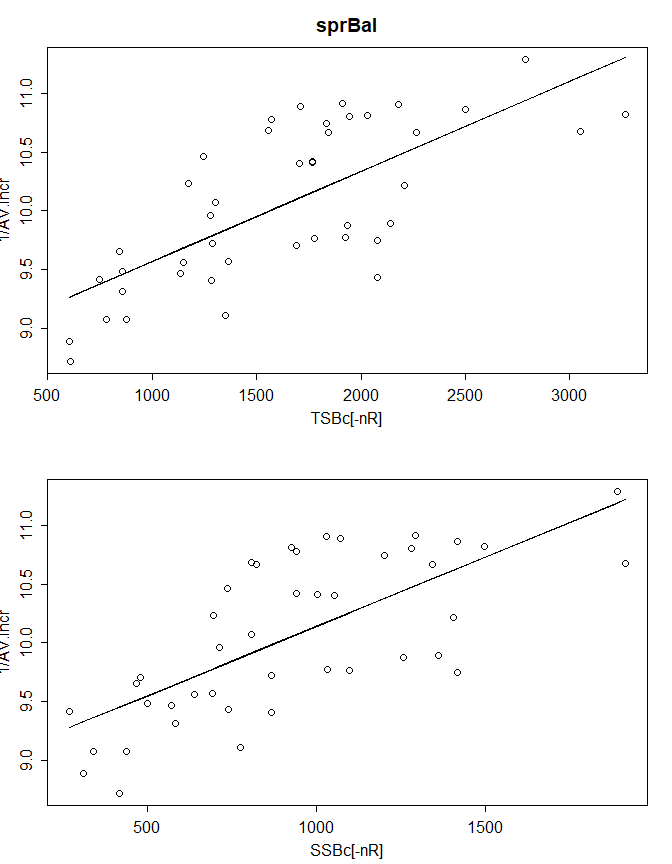 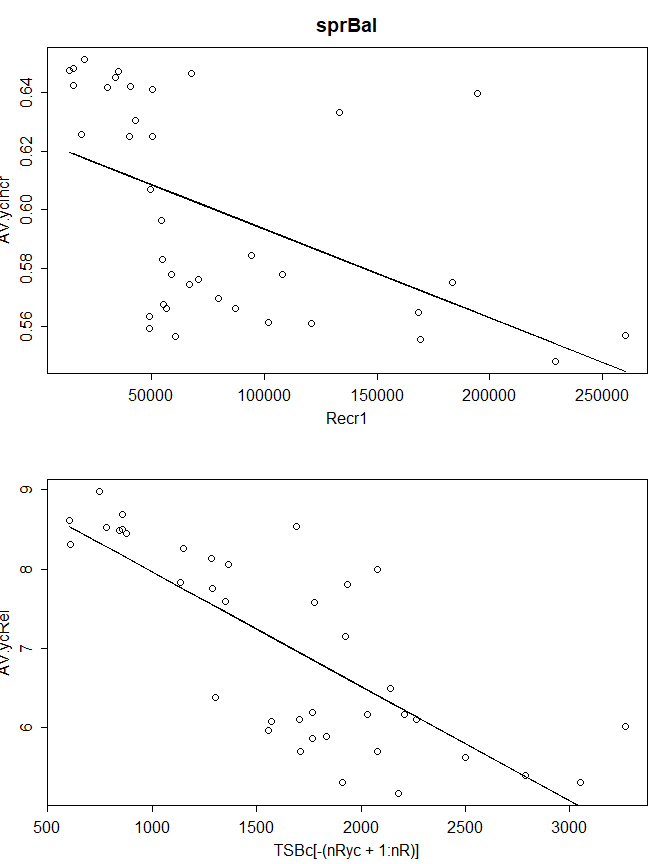 Reciprocal of yearly increments vs biomass, R2  ca. 0.5
Year class increments vs Recr. & biomass, R2  ca. 0.3-0.5
Conclusions
Density Dependent Growth (DDG) may have substantial impact on estimates of MSY parameters (Baltic sprat example).

DDG occurs for quite high percentage of stocks:
over 30% for given model,
almost 50% for at least one of the models.
however, in some cases relationship was rather weak

It is recommended to consider DDG in estimates of MSY parameters
Thank you

Red = significant yearly increments

Green = significant changes over cohort